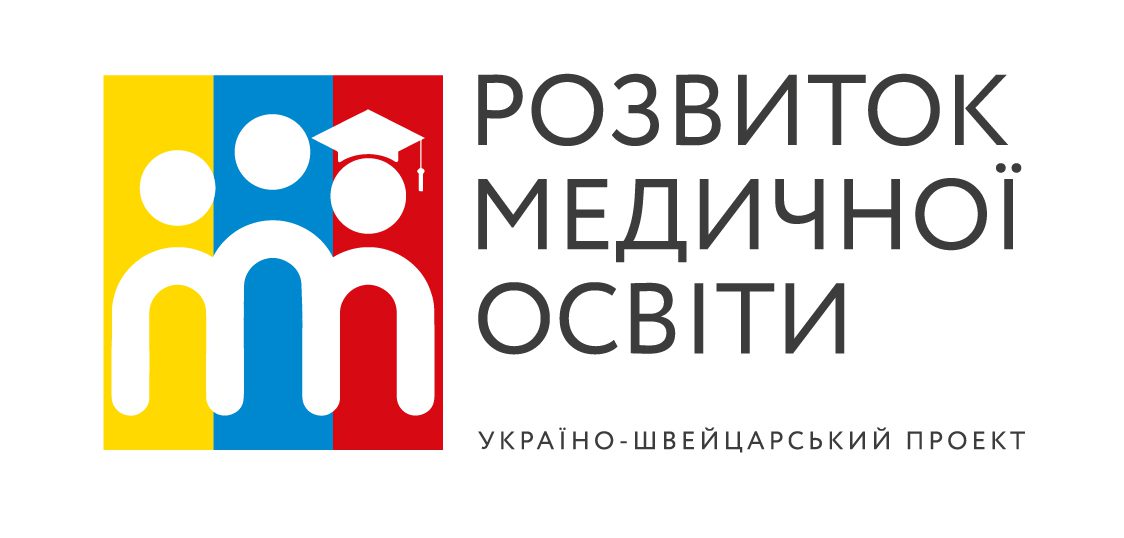 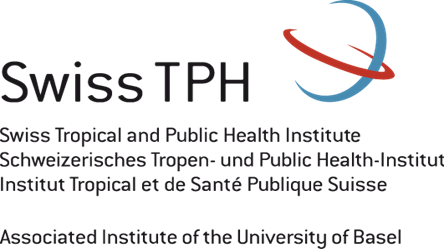 Група рівних для освітян ЖМІмісто Житомир
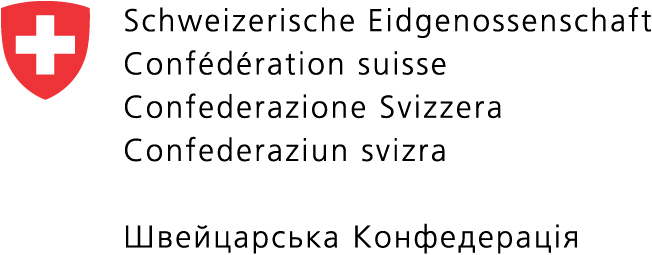 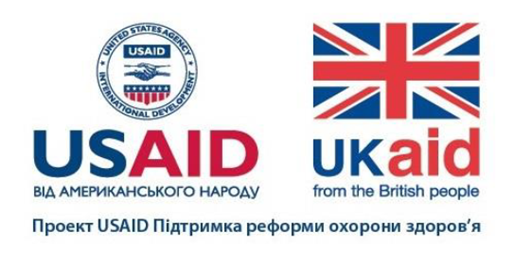 Наші досягнення
Наша група
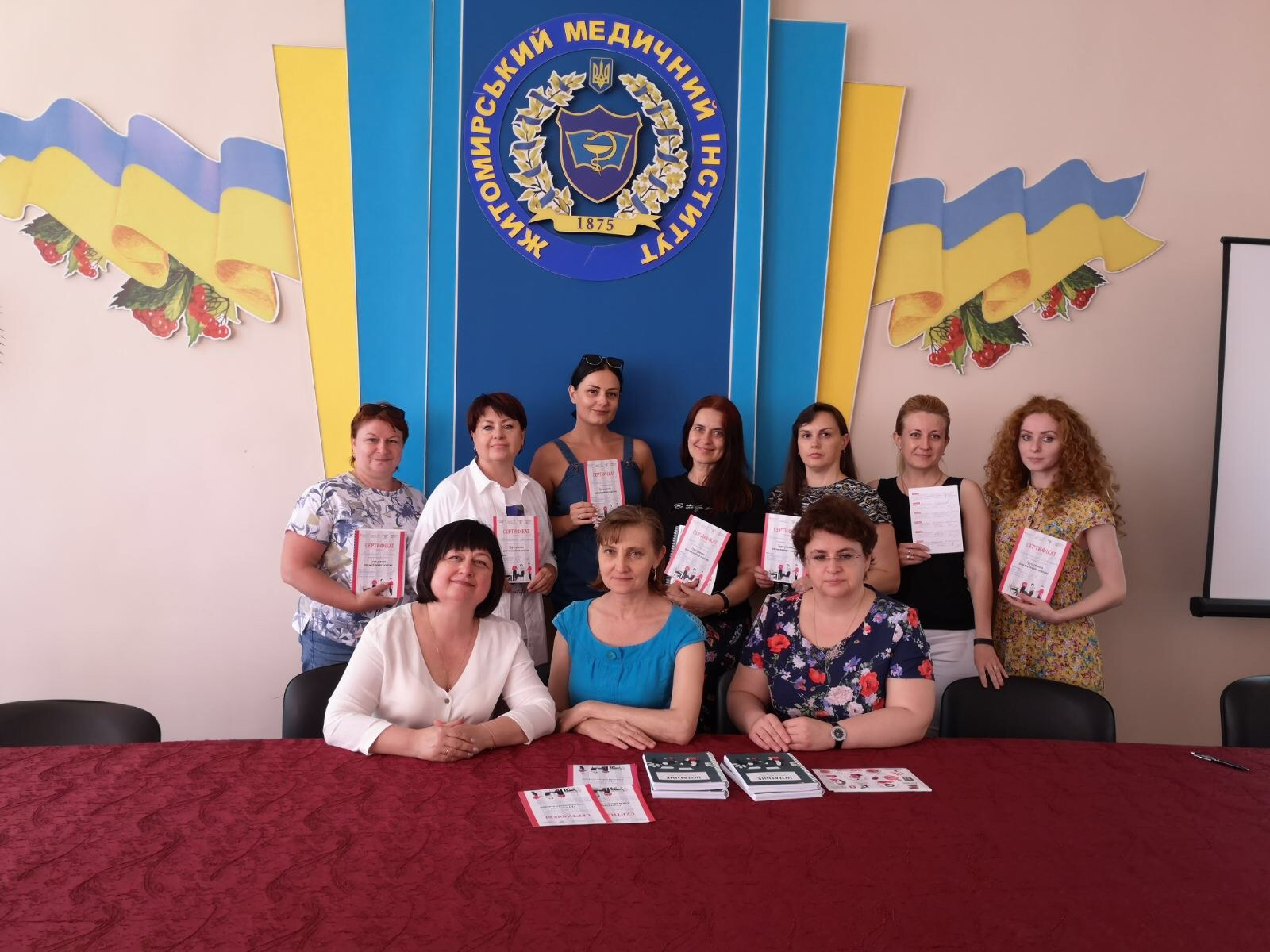 Група складається з 15 викладачів
Ми зустрічаємося кожен останній четвер місяця

Ми маємо групу у вайбері “ГРУПА  РІВНИХ ЖМІ”
Наш девіз “Навчаючи інших, навчаюся сам”
Проведено 7 зустрічей
Актуальна тема “Адаптація
 студентів до умов навчання та 
проживання в ЗВО”



Маємо цікаву практику:
 наприкінці зустрічі просимо 
кожного учасника виділити 
ключове повідомлення
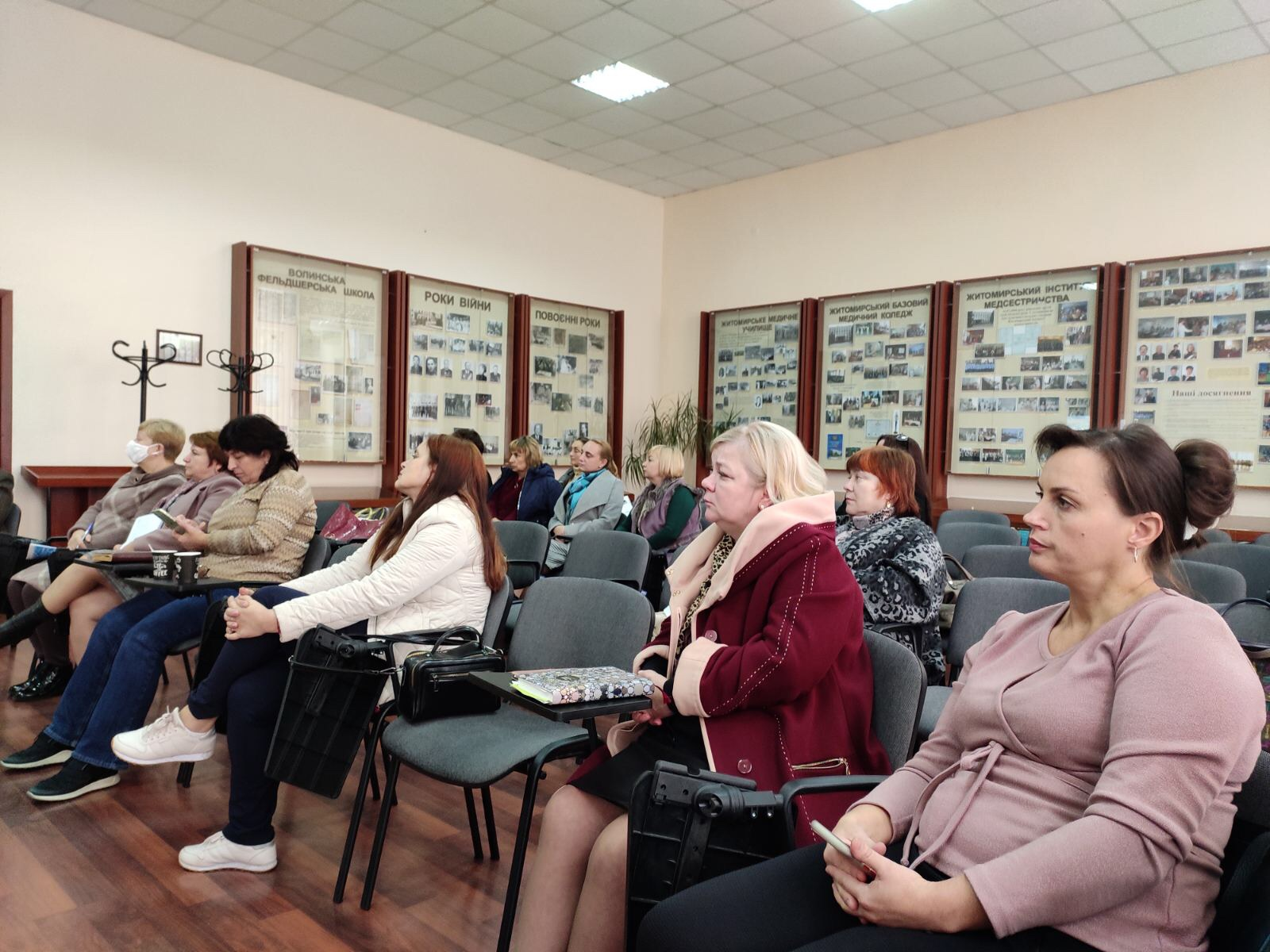 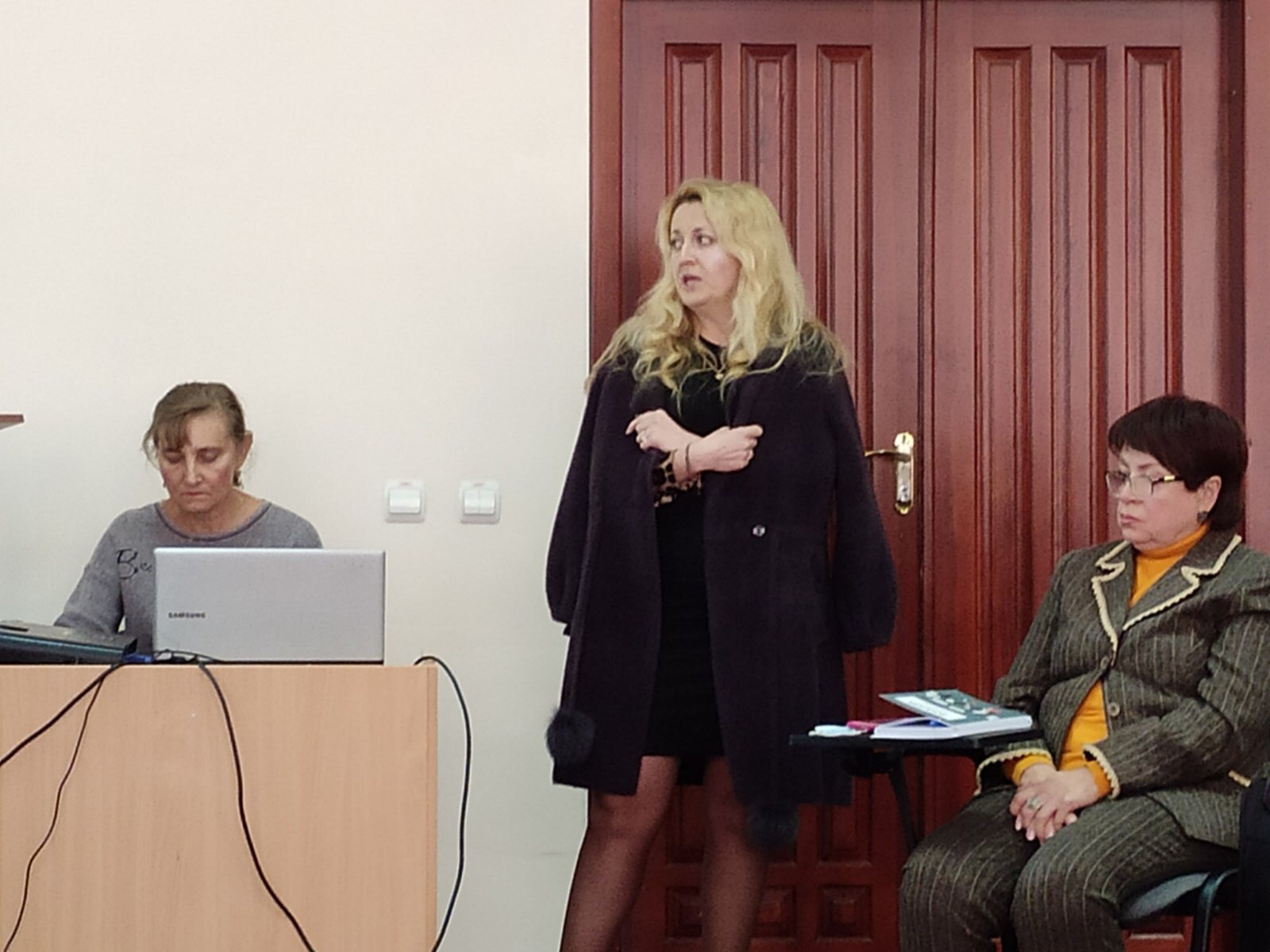 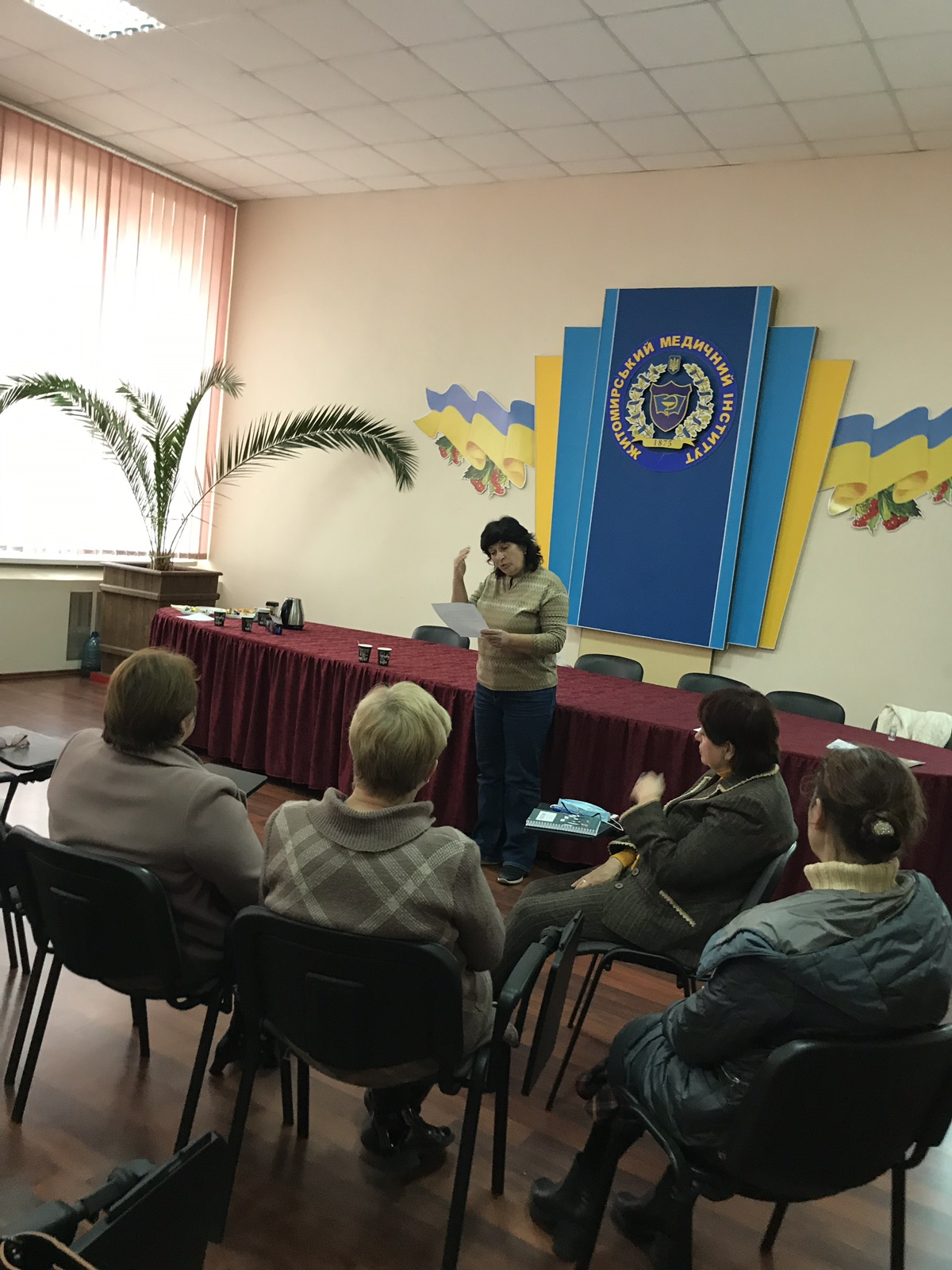 Відгуки учасників про групу
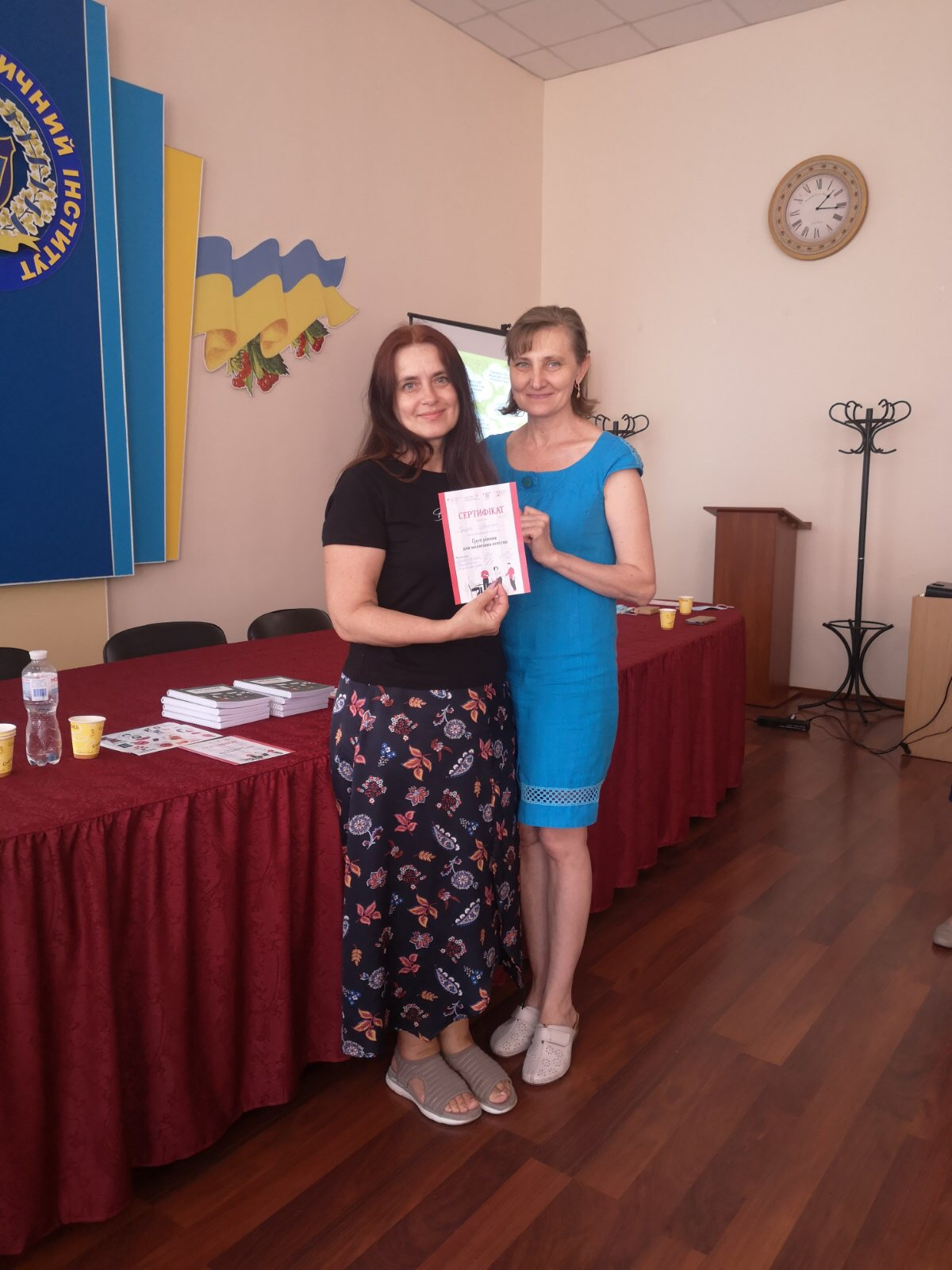 Робота в Групі Рівних – це унікальна можливість зростати професійно та особистісно
в колі однодумців, атмосфері психологічного комфорту, толерантності, взаємоповаги
Група Рівних – це можливість для ефективного обговорення глобальних ситуацій, 
проектів в педагогіці та медицині.
Це об’єднання однодумців з ефектом новизни
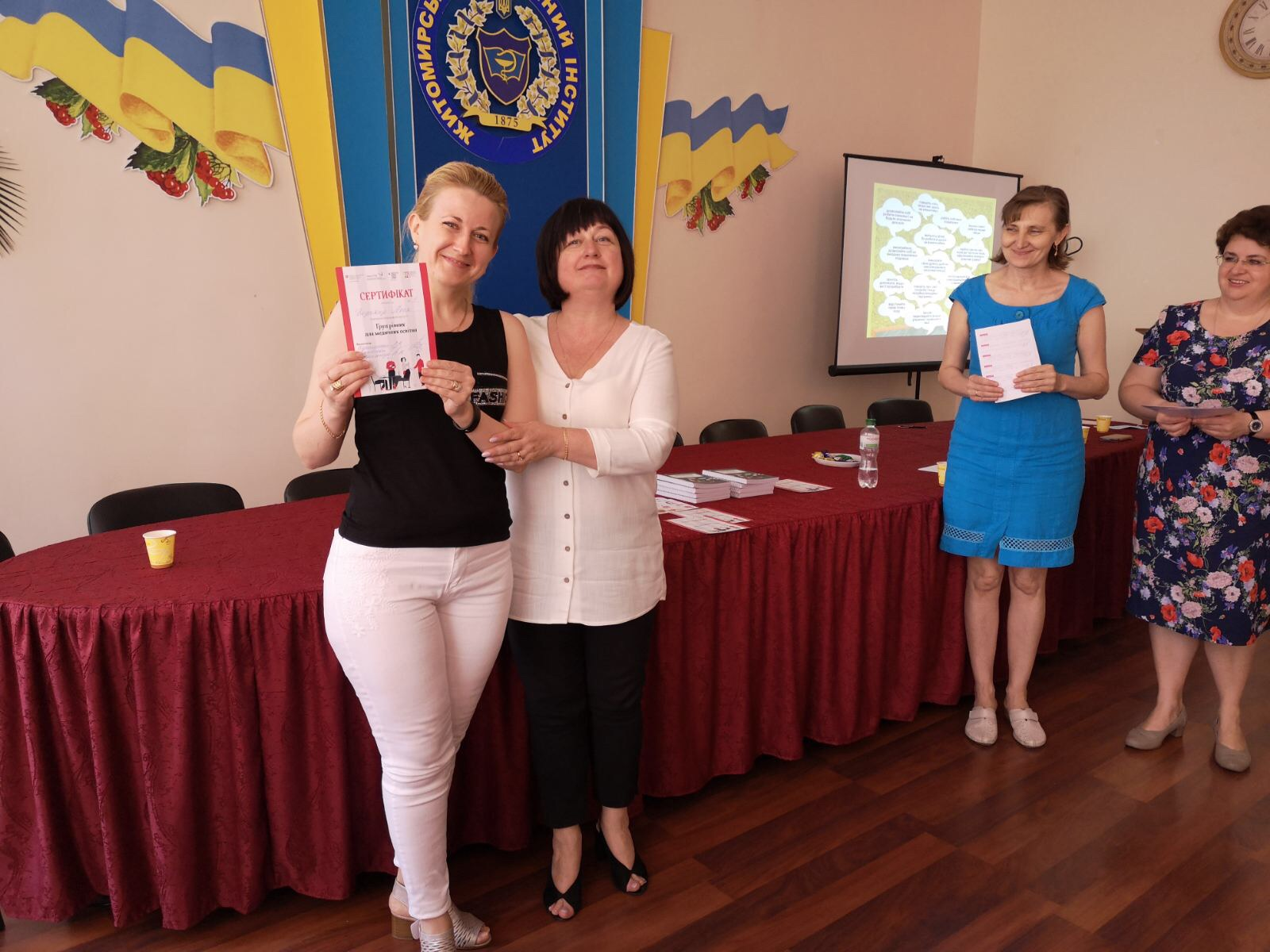 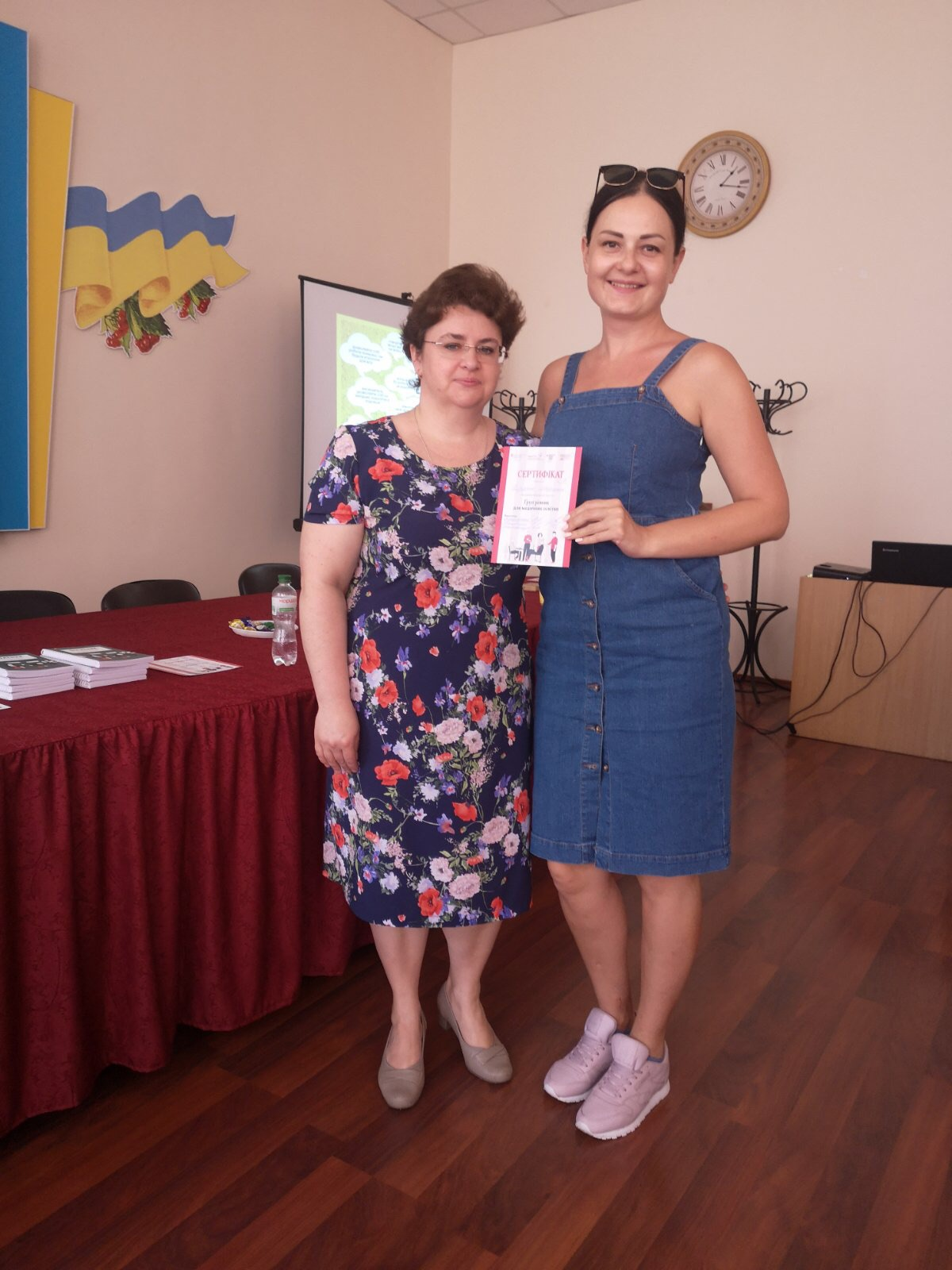 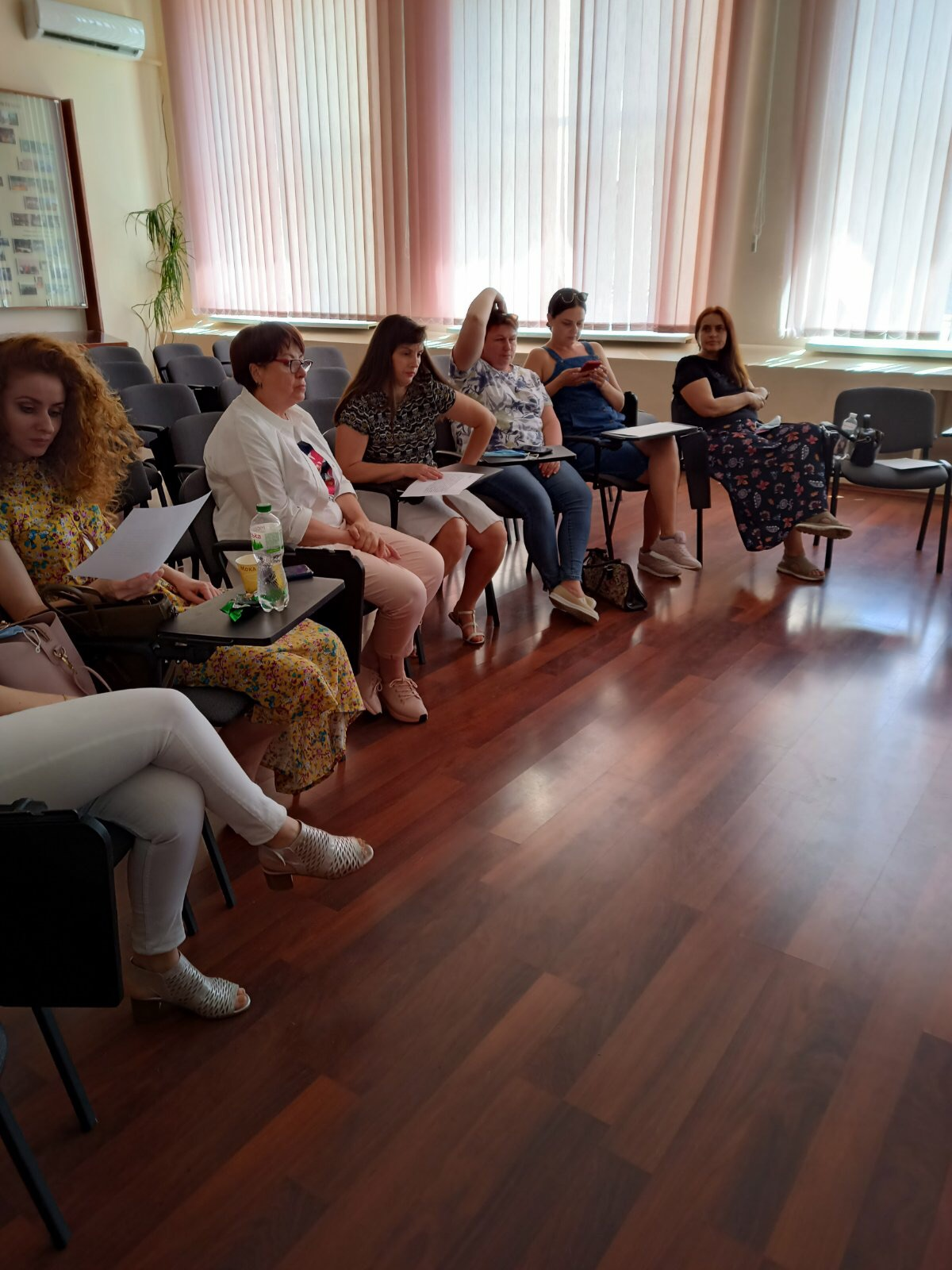 Click to add text
Click to add text
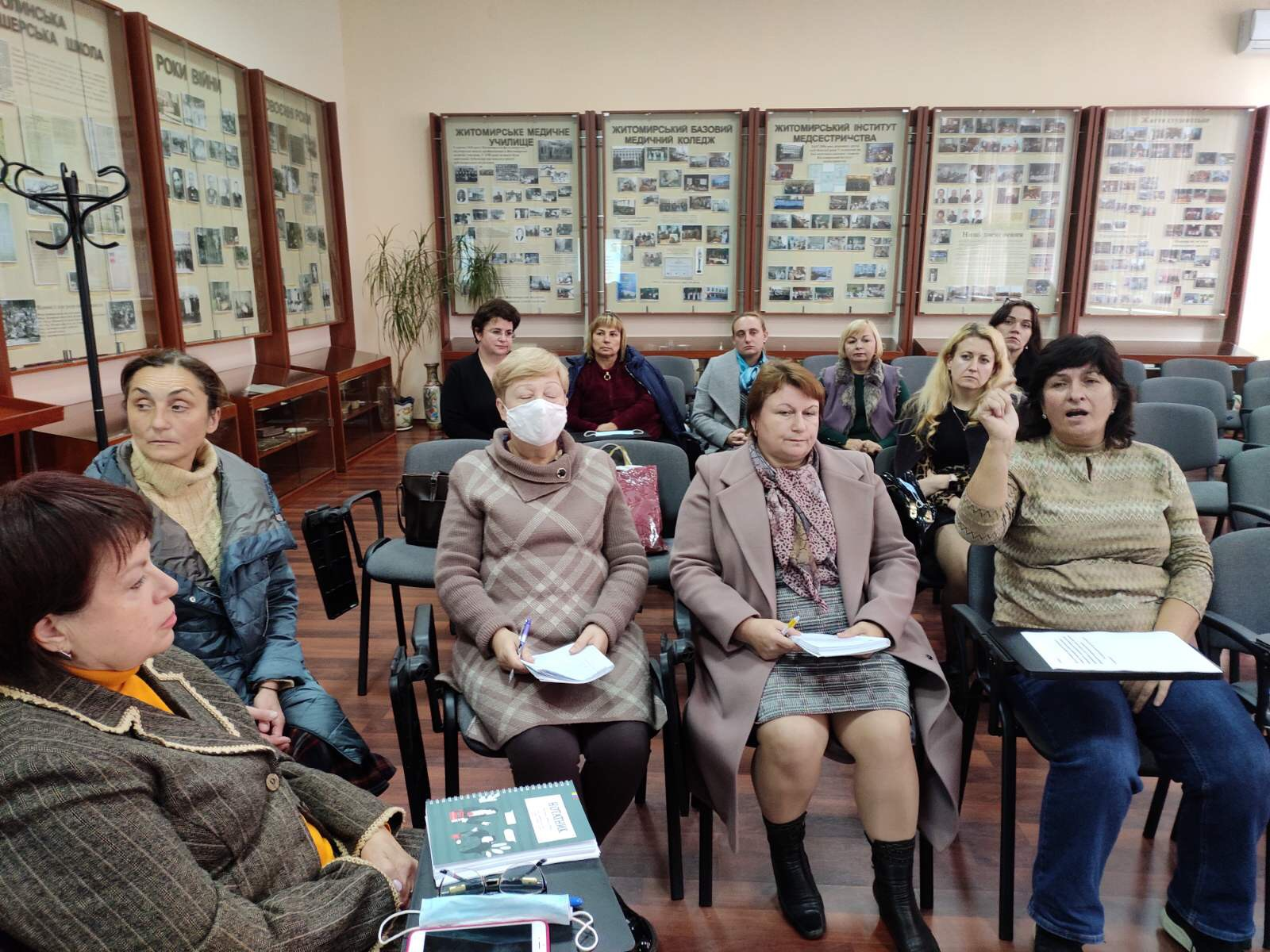 .
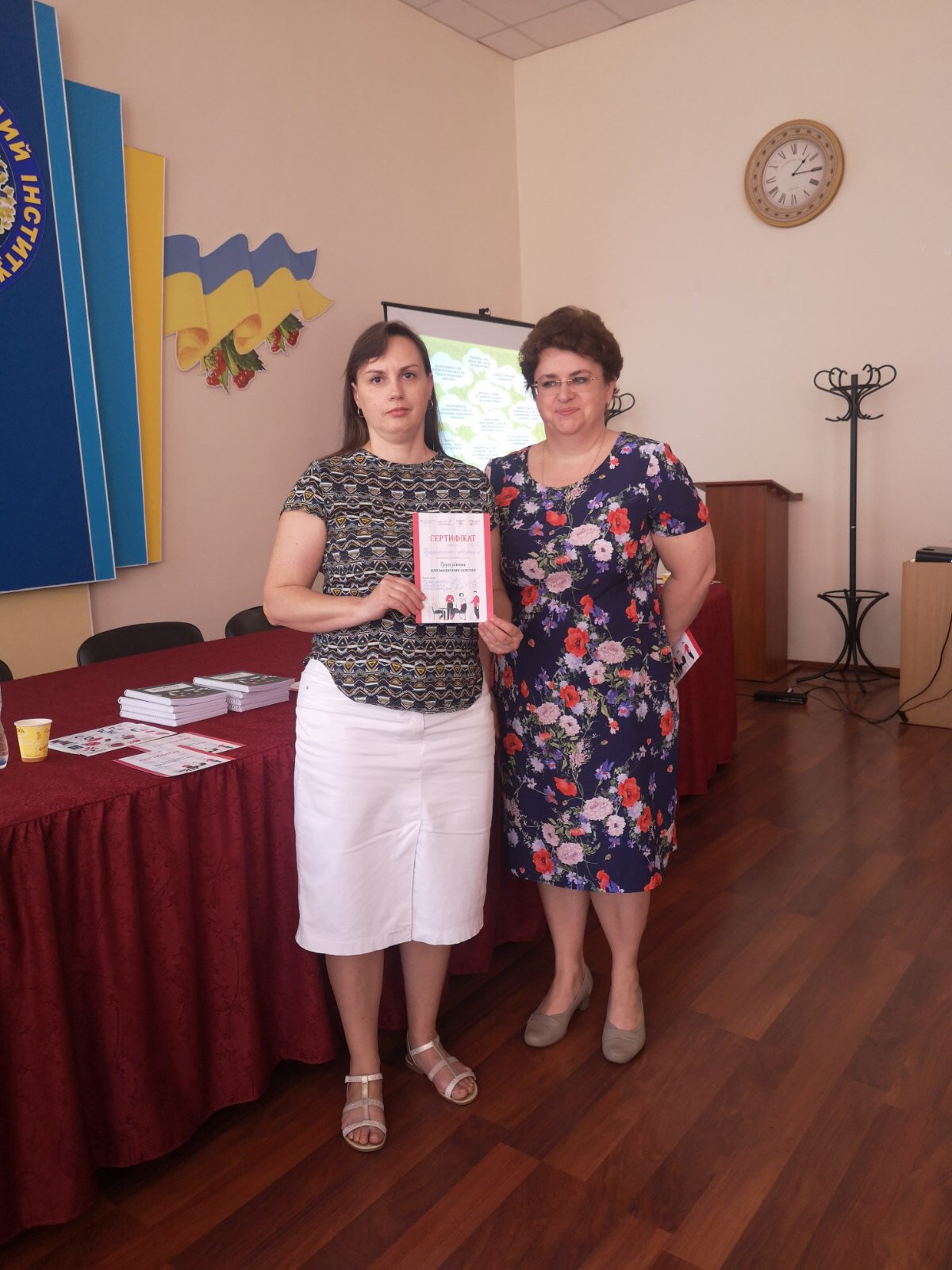 Фасилітатор/ка групи рівних
Наші плани
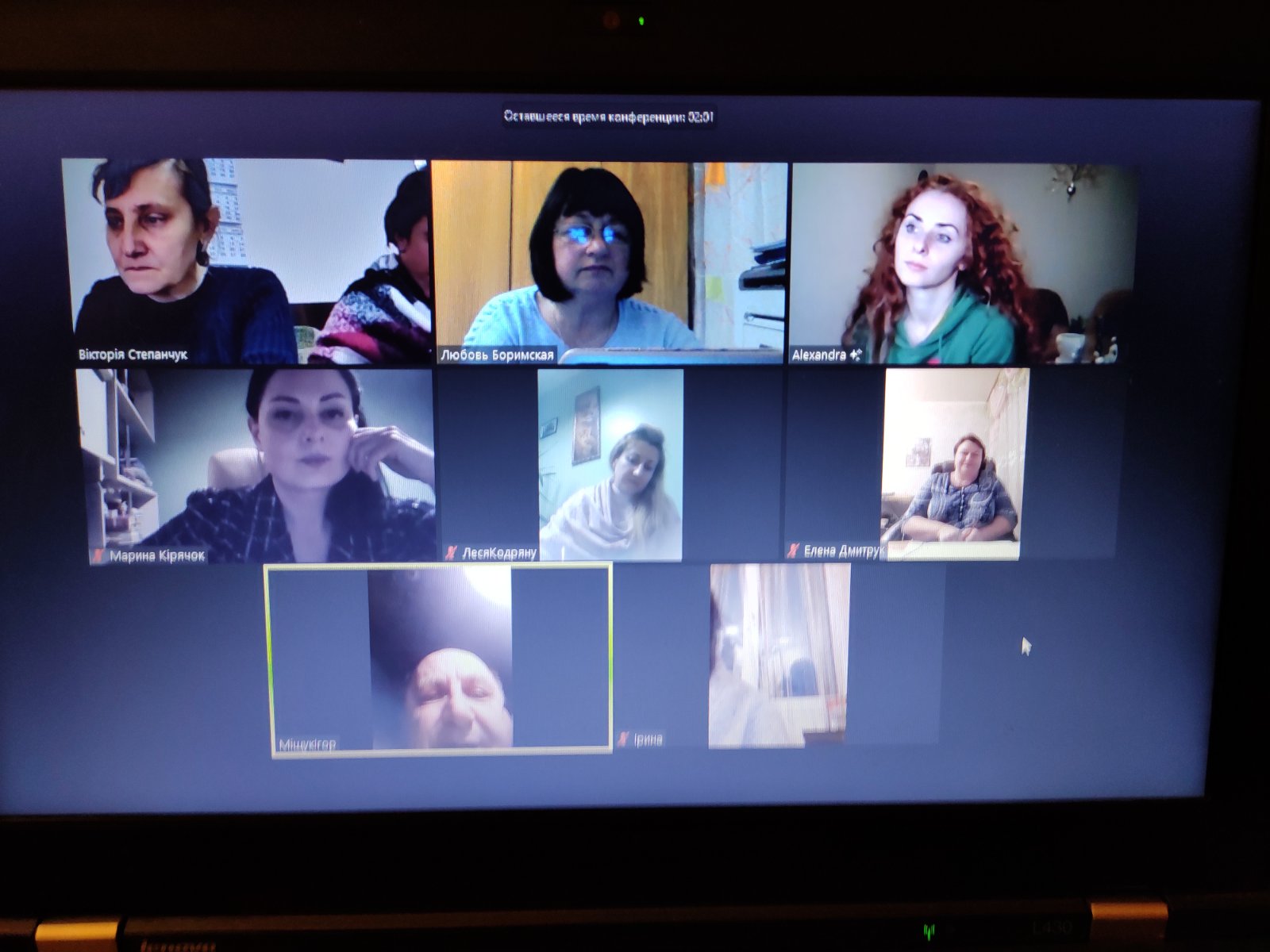 ФАСИЛІТАТОРИ НАШОЇ КОМАНДИ
 Любов БОРИМСЬКА Вікторія СТЕПАНЧУК Галина ЛАГОВСЬКА







 


МИ СТАЛИ СПІЛЬНОТОЮ ОДНОДУМЦІВ!
В НАШИХ ПЛАНАХ:
зростати та 
залучати до участі в ГР 
більше учасників;
обирати не тільки
педагогічну тематику 
зустрічей а й актуальні медичні теми; 
запрошувати фахівців з медичної практики.
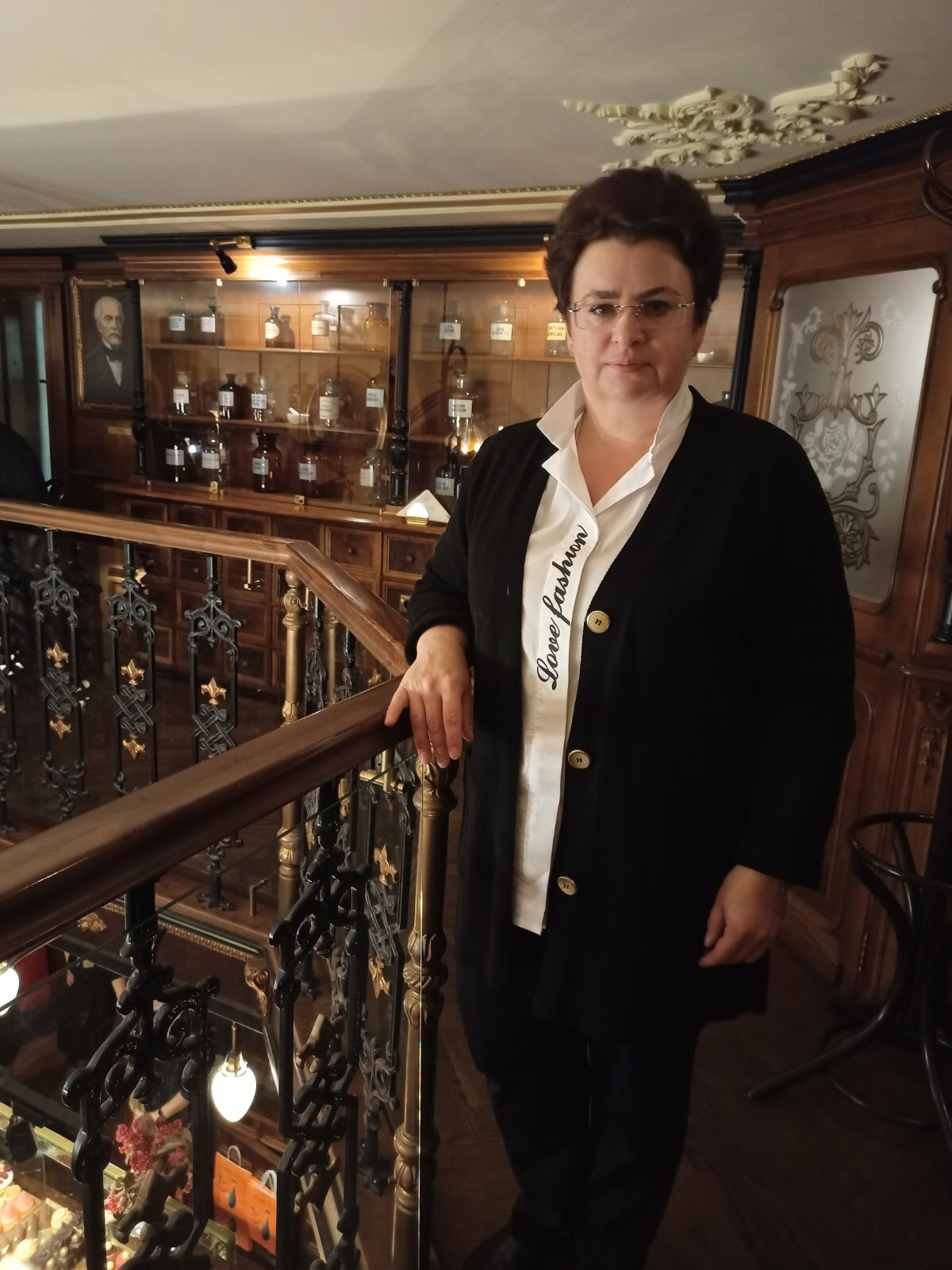 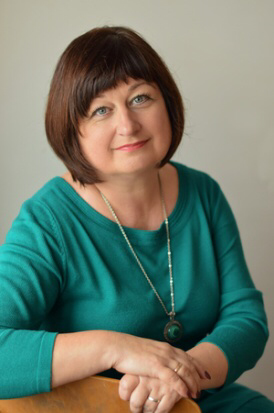 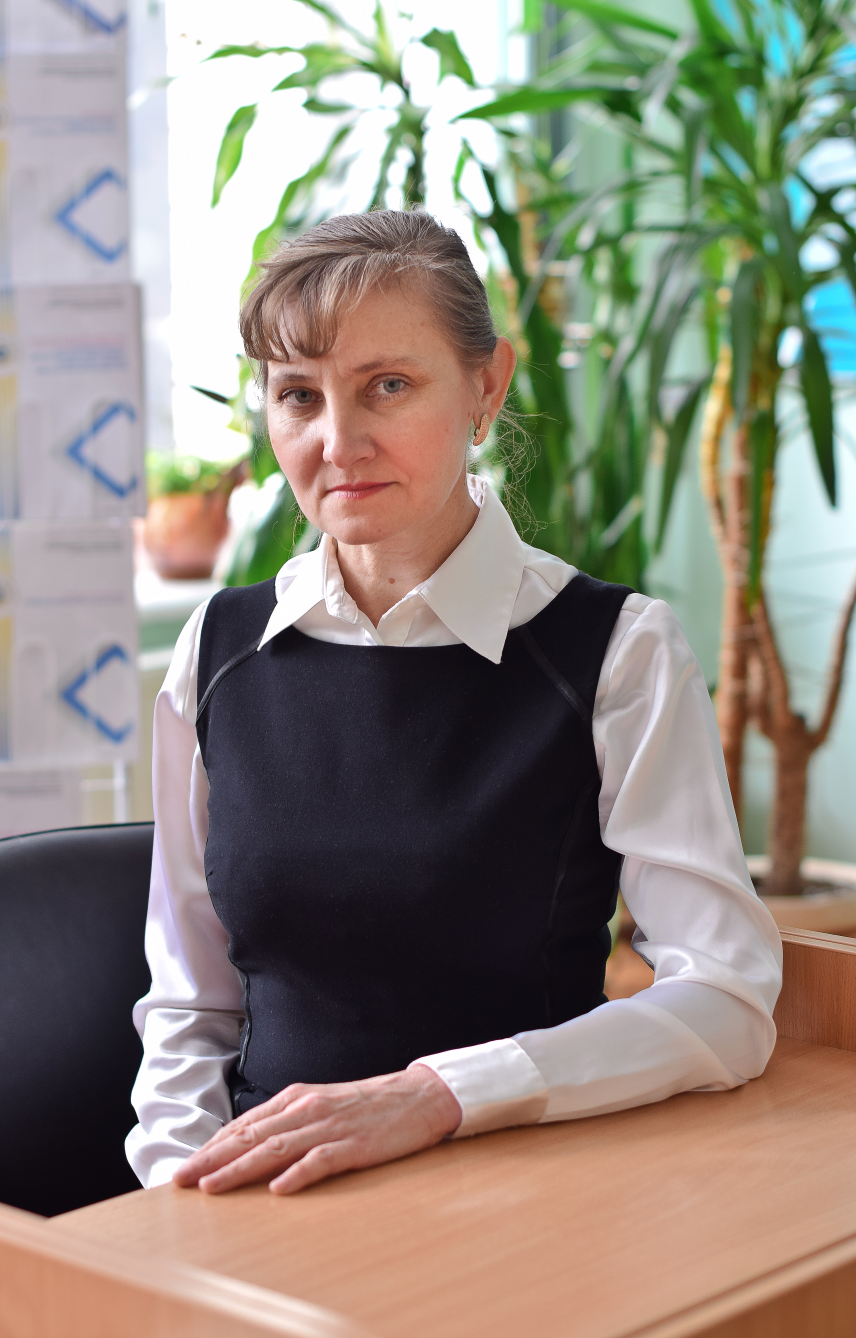